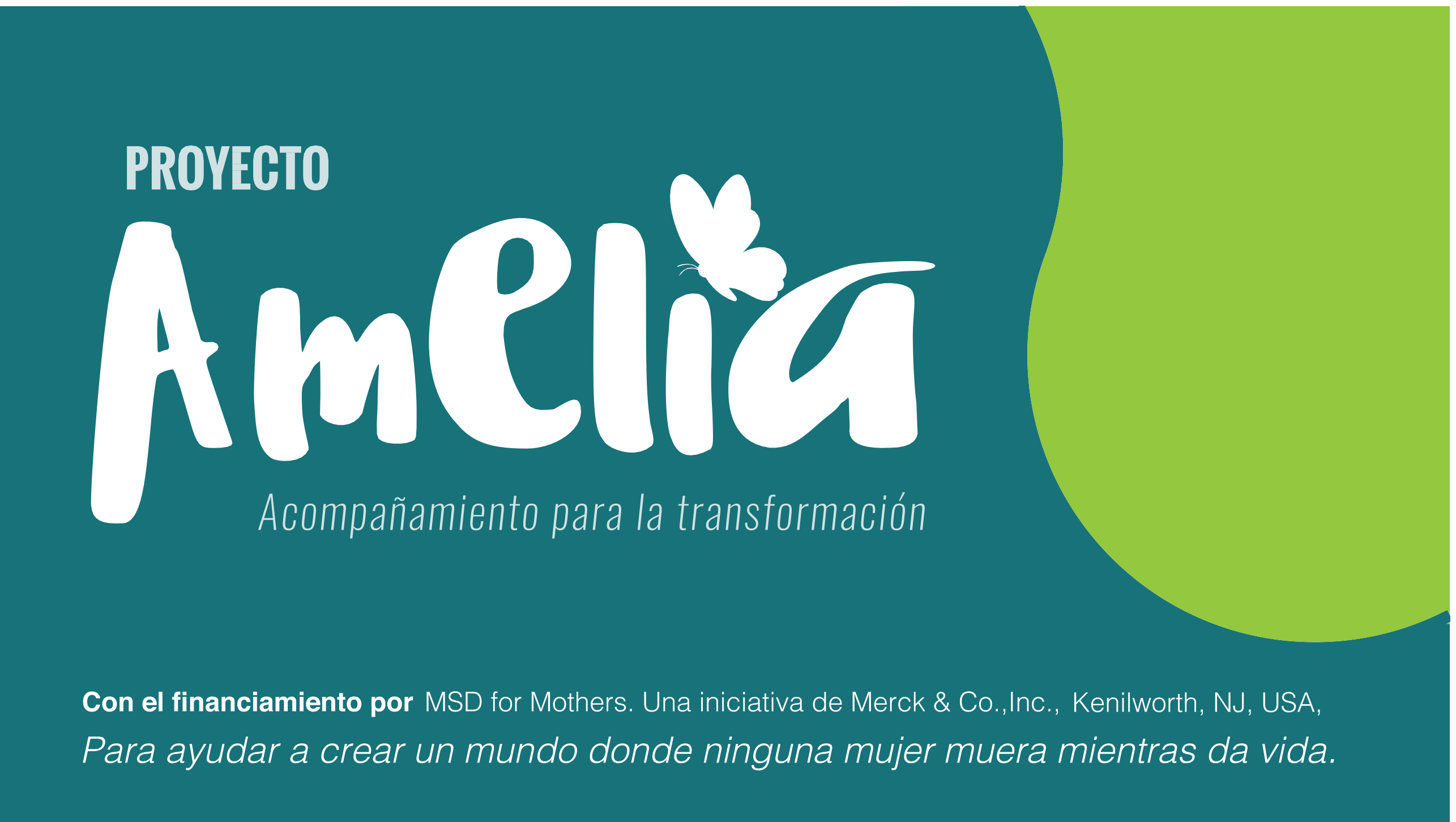 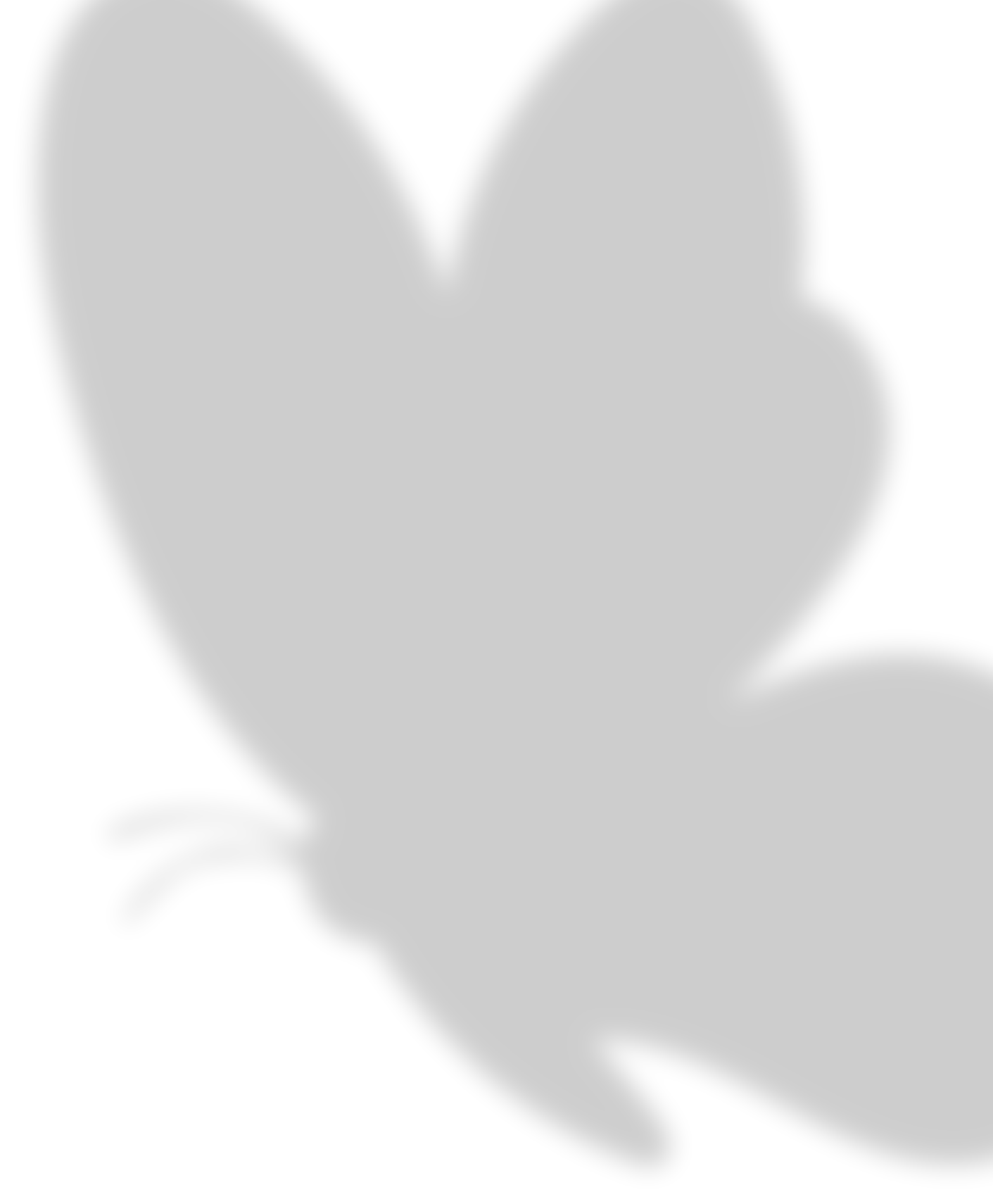 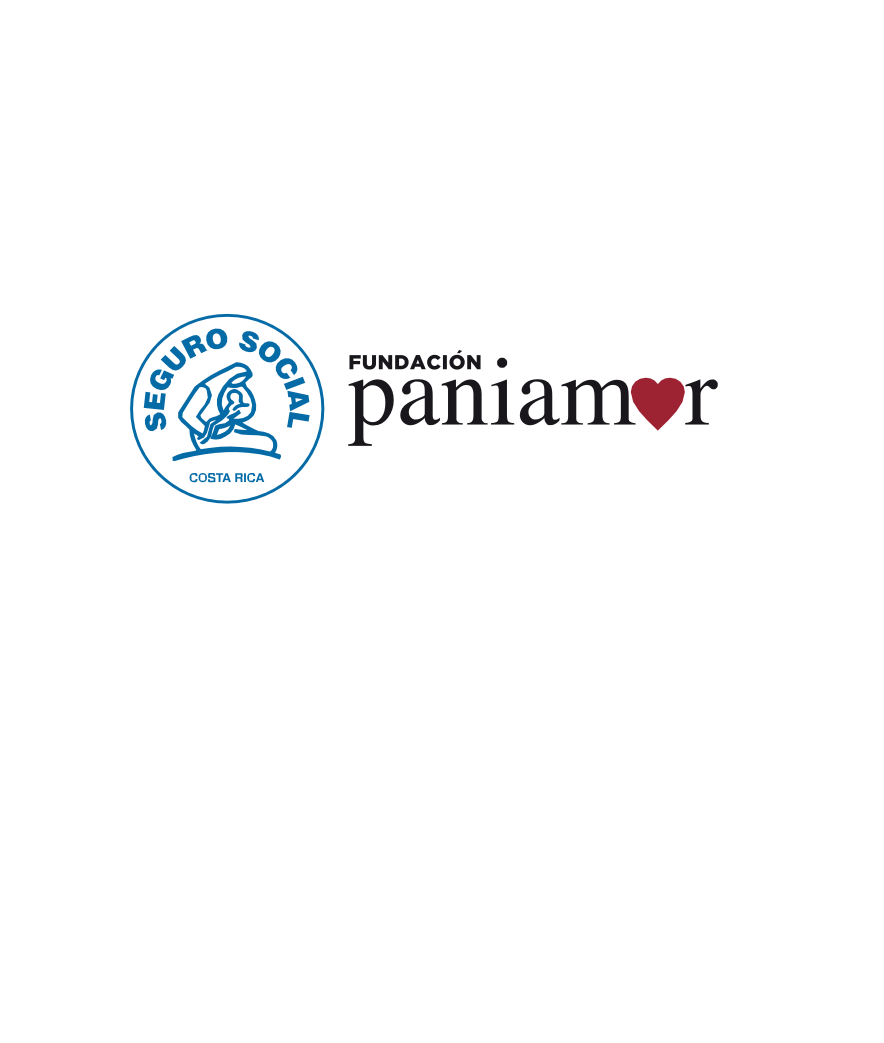 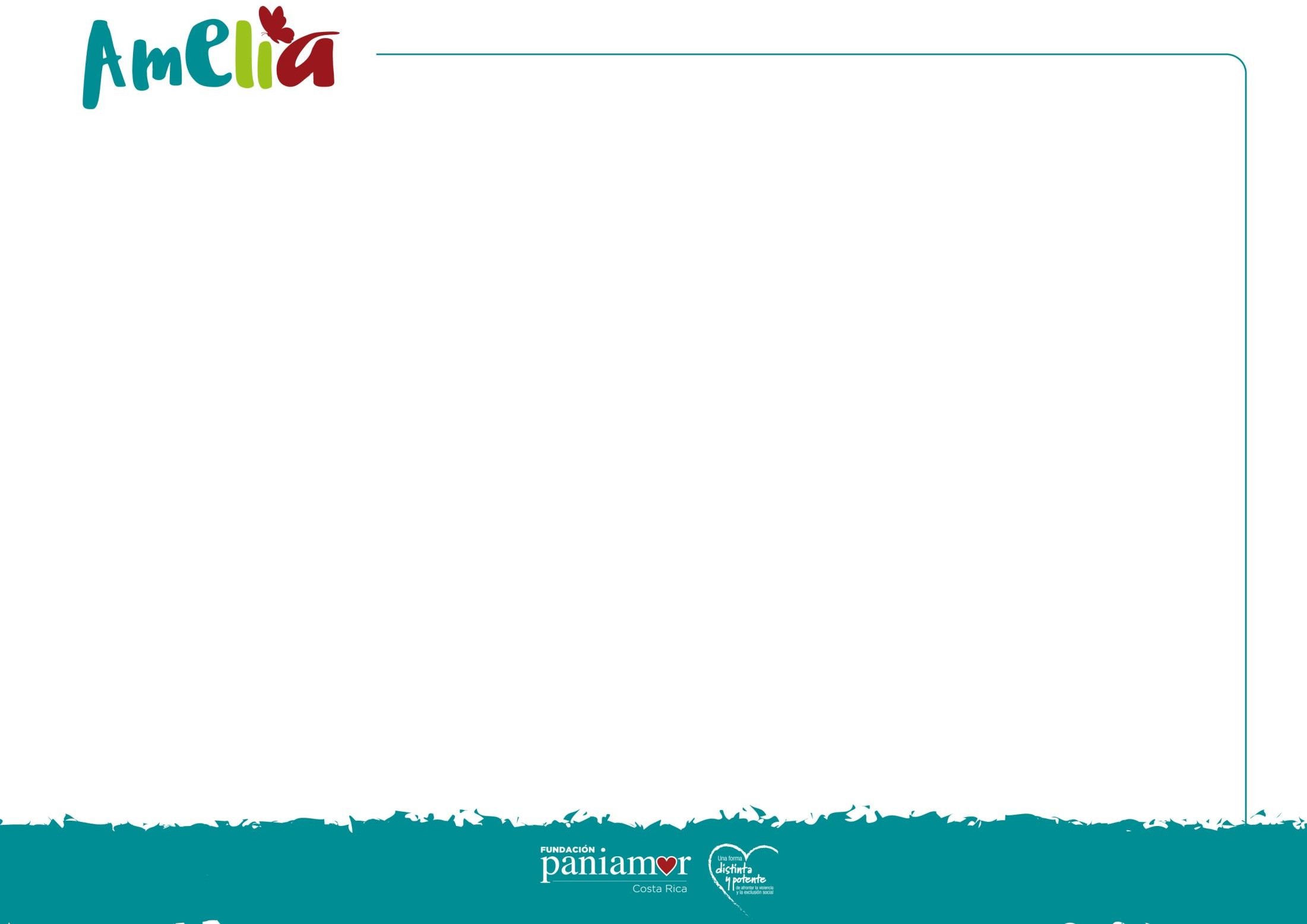 Tejiendo nuestras redes de apoyo
Curso: Conociendo mis derechos como Adolescente, Mujer, Empoderada, Libre y Autónoma.
CCSS –Fundación PANIAMOR
Con el soporte financiero de  MSD for Mothers

Una iniciativa de Merck & Co., Inc., Kenilworth, NJ, USA
Para ayudar a crear un mundo donde ninguna mujer muera mientras da vida
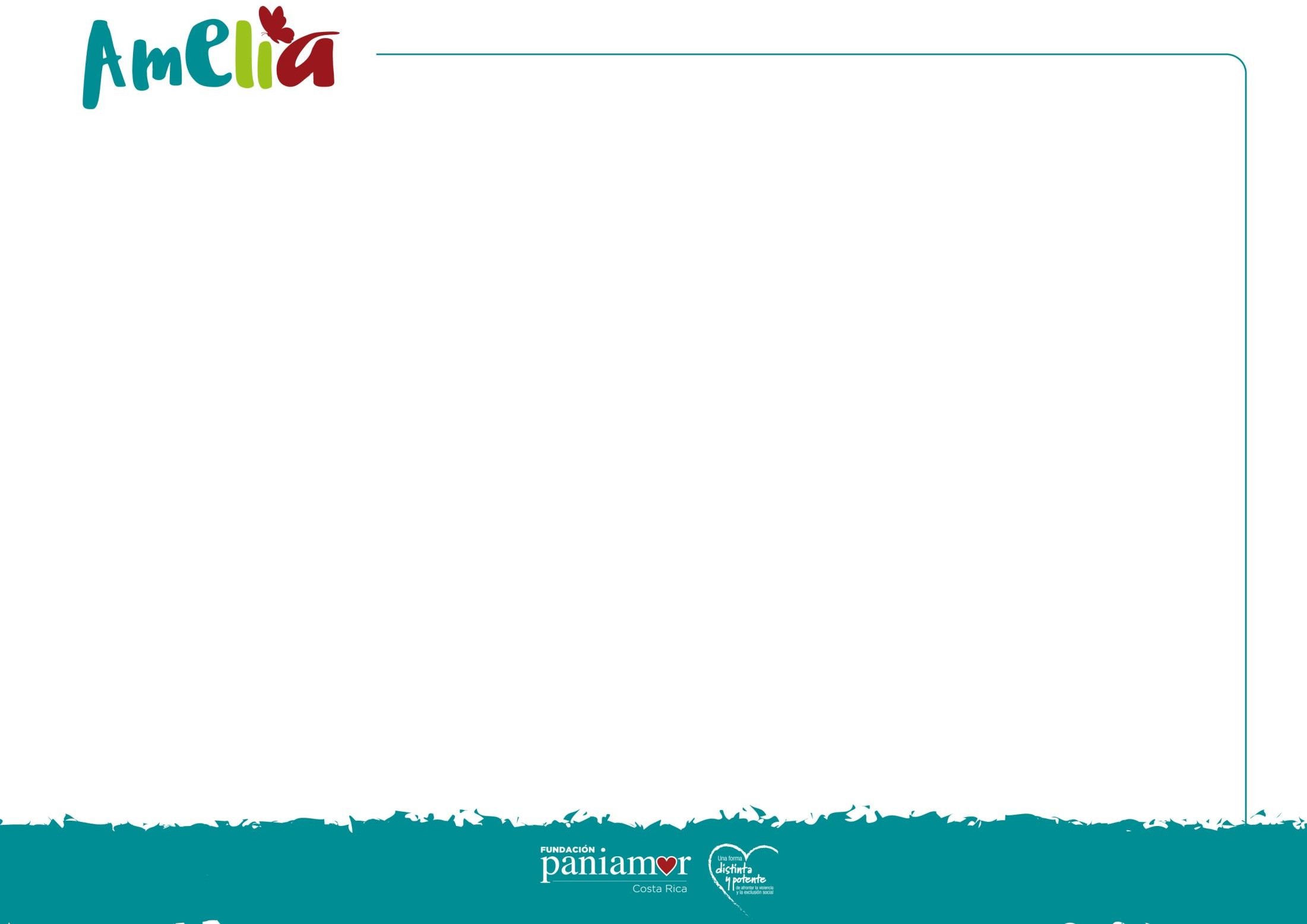 Contenidos
¿Qué es salud?
Qué determina mi salud
Atención de la salud integral de la persona adolescente en la Caja  Costarricense de Seguro Social (CCSS)
Preguntas para fortalecer nuestra salud como adolescentes 
 Redes de apoyo para adolescentes mujeres.
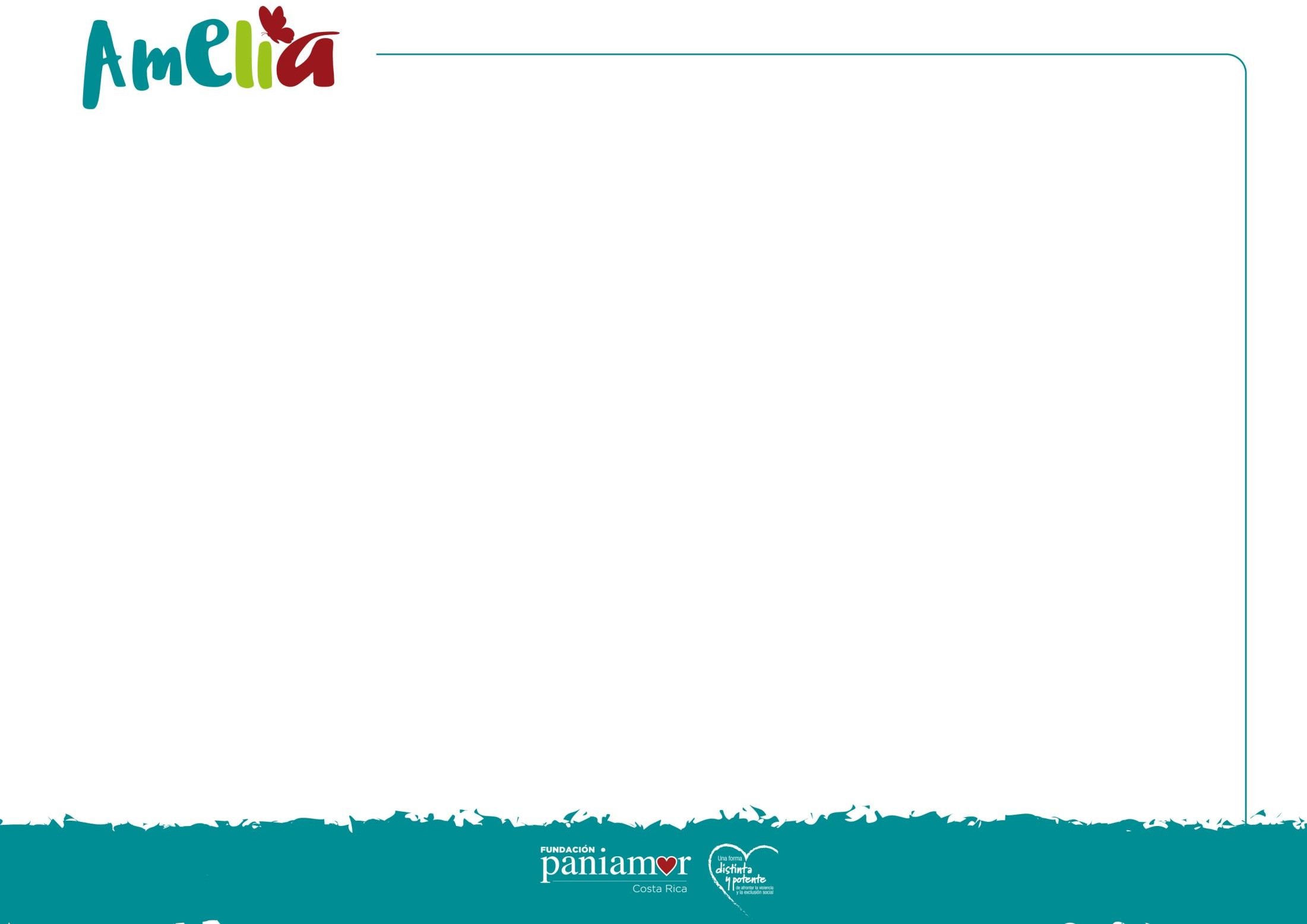 Pregunta generadora
¿Qué es salud?
¿Cuáles imagenes están relacionadas a  la salud y cuáles no?
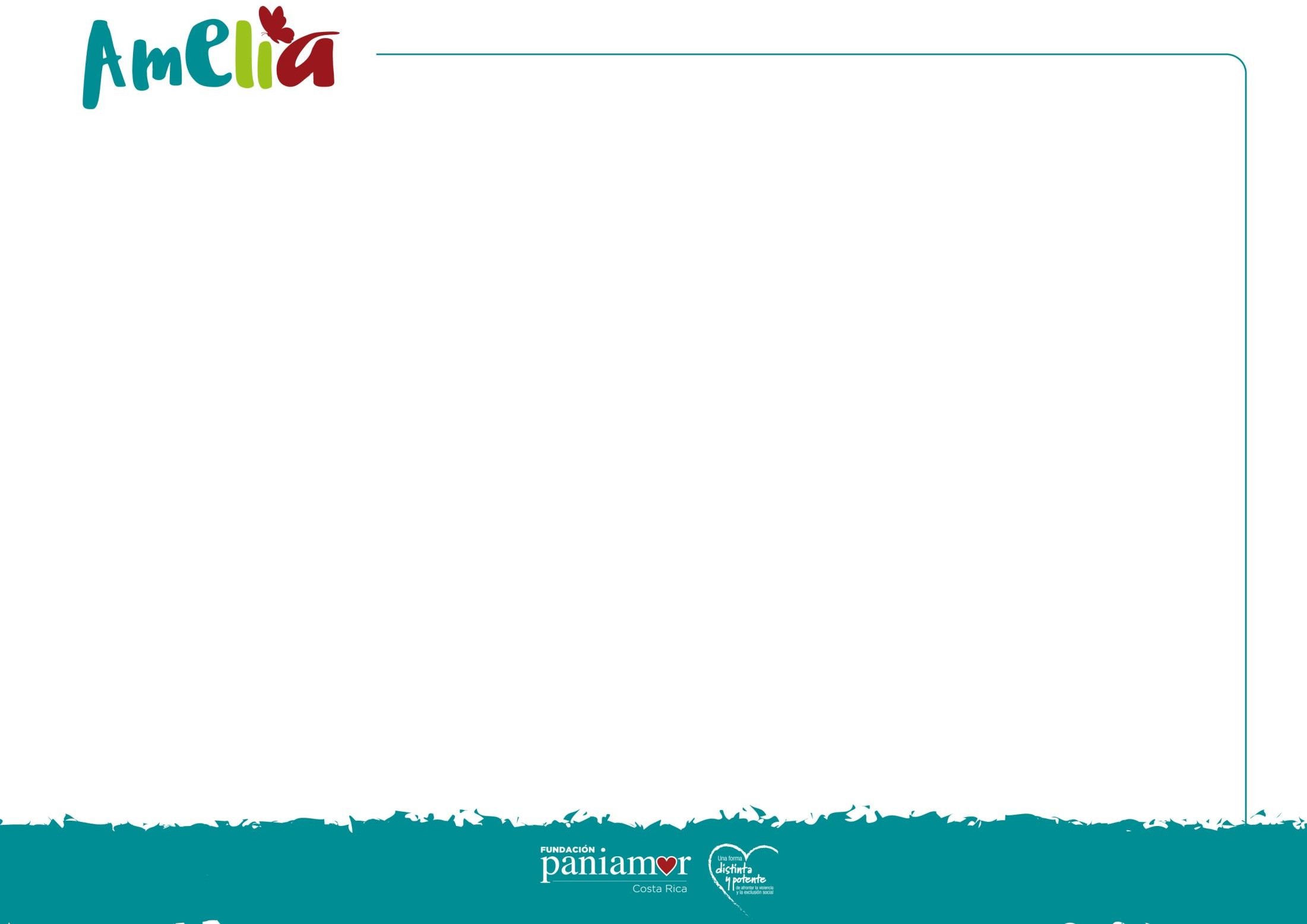 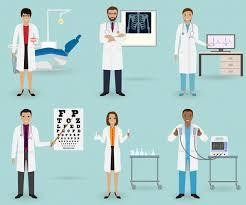 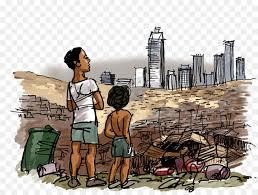 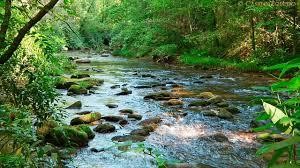 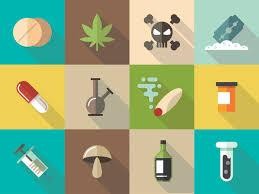 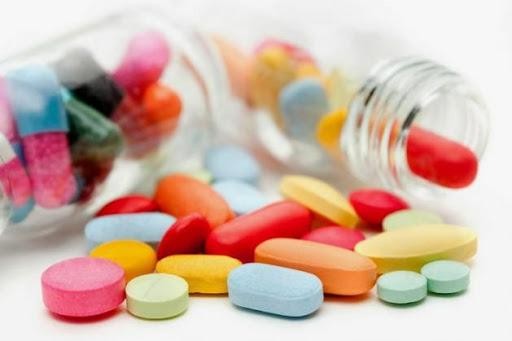 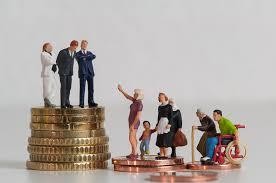 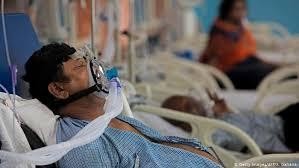 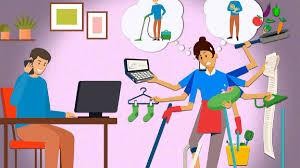 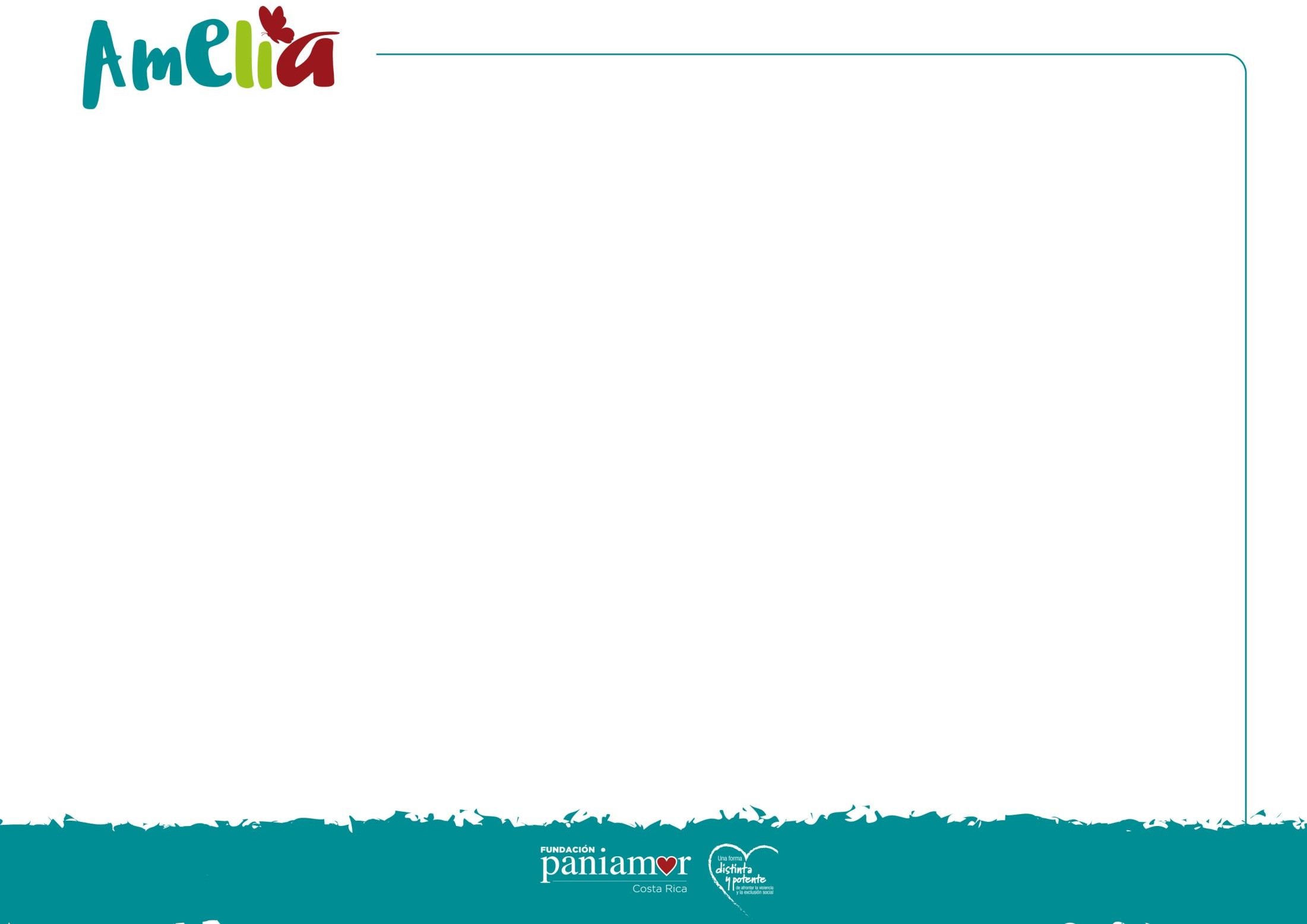 Salud Integral de las personas adolescentes y jóvenes
Según la Política Institucional de Atención Integral a la Adolescencia, (CCSS, 2018) El concepto de  Salud Integral del Adolescente y el joven se reﬁere a la amplitud con que debe abordarse su  atención considerando:
Oferta u  organización  de los servicios
Factores  biológicos
Ambiente  cultural
Estilos de vida
Ambiente físico
¿Cuáles son los determinantes de  la salud?
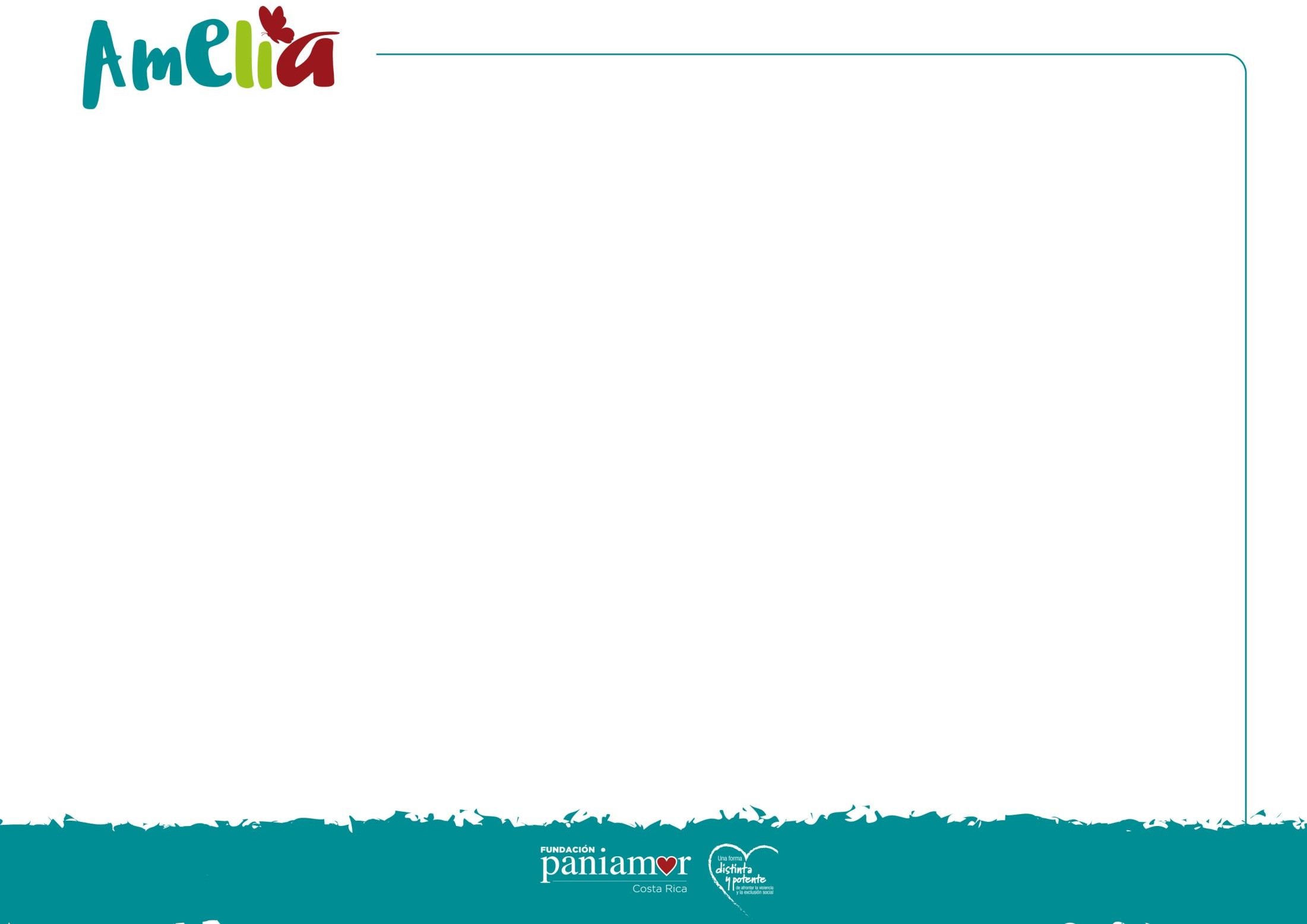 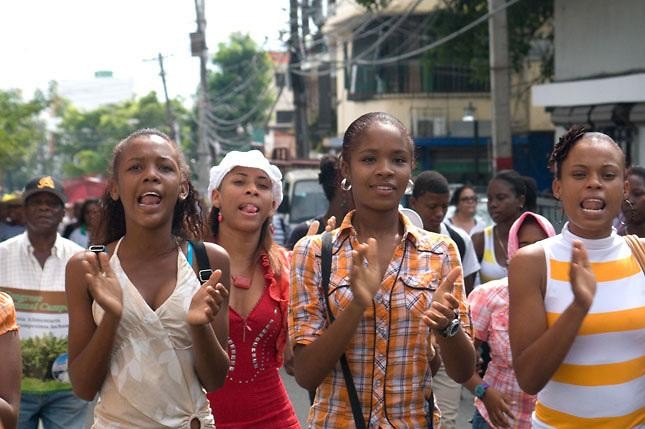 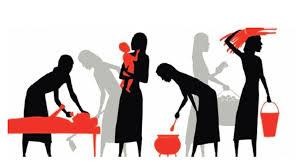 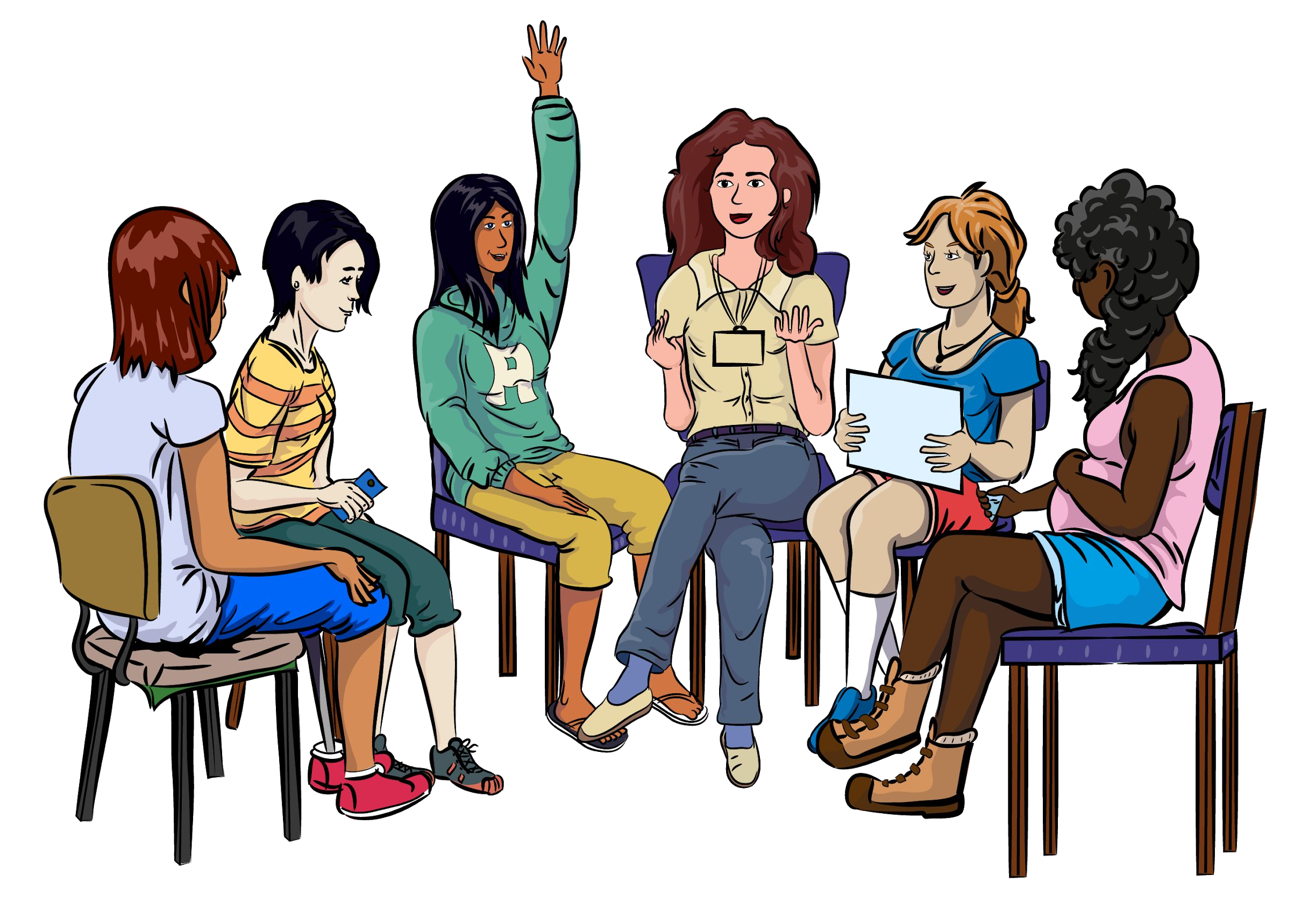 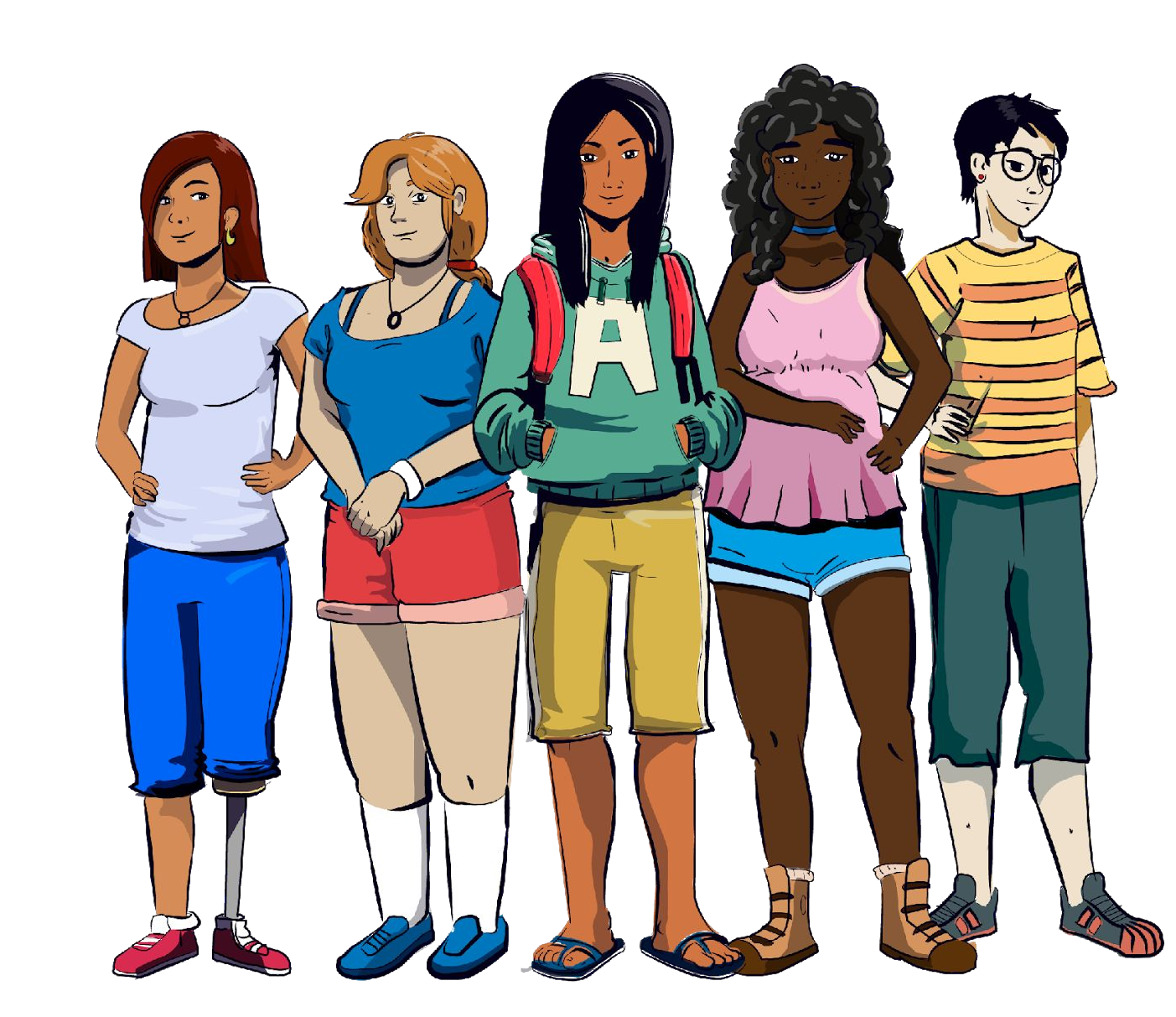 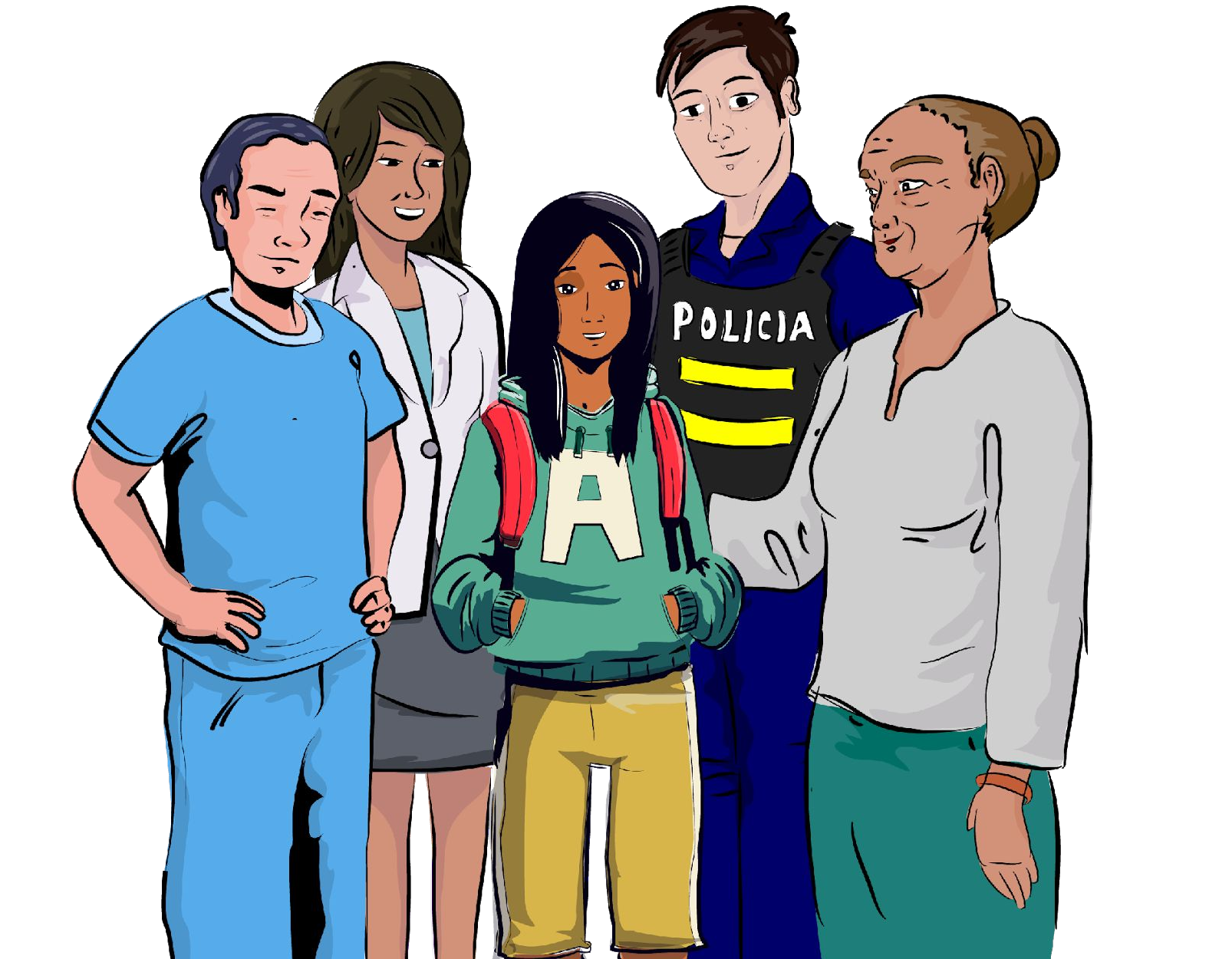 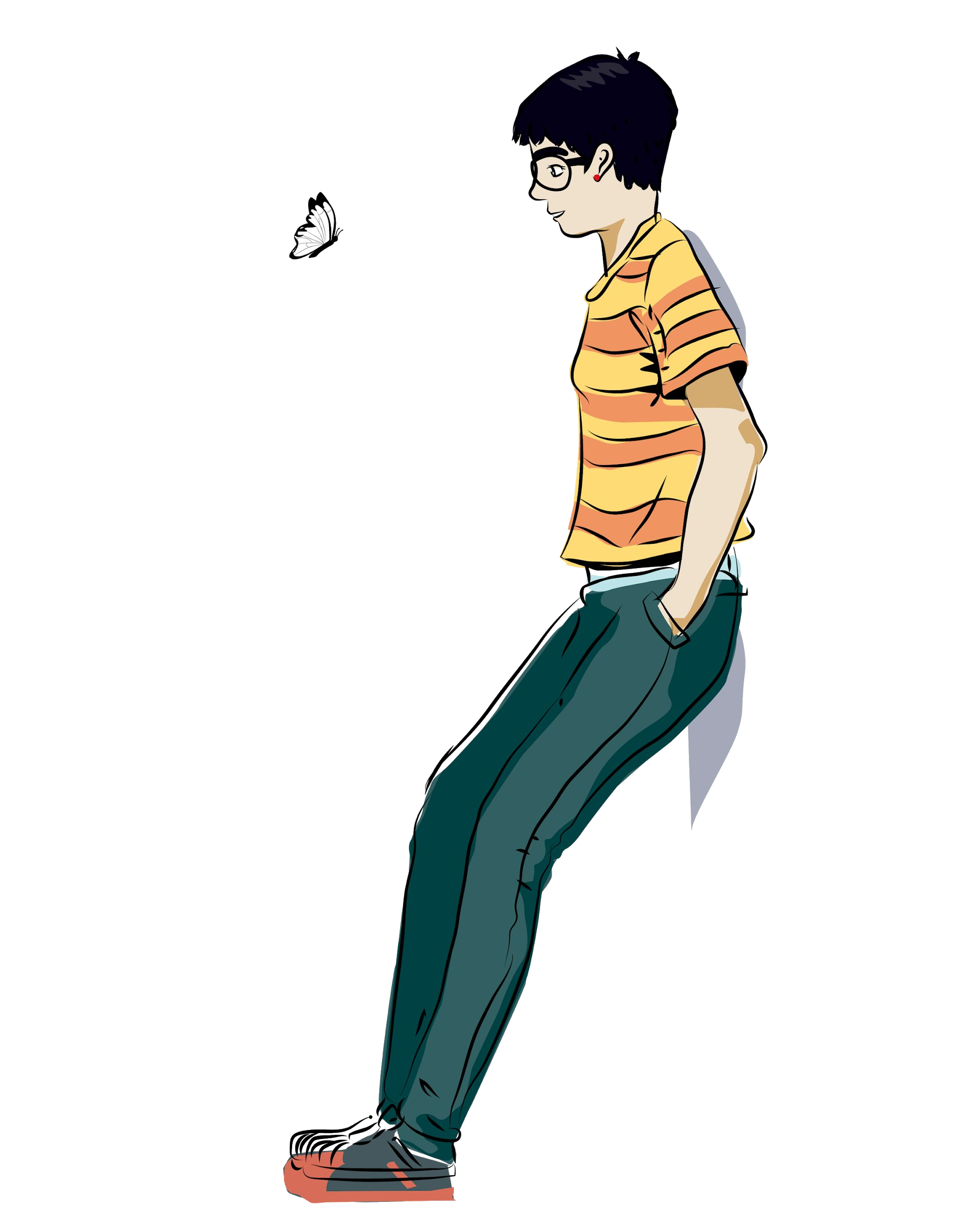 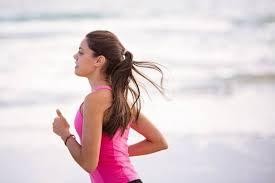 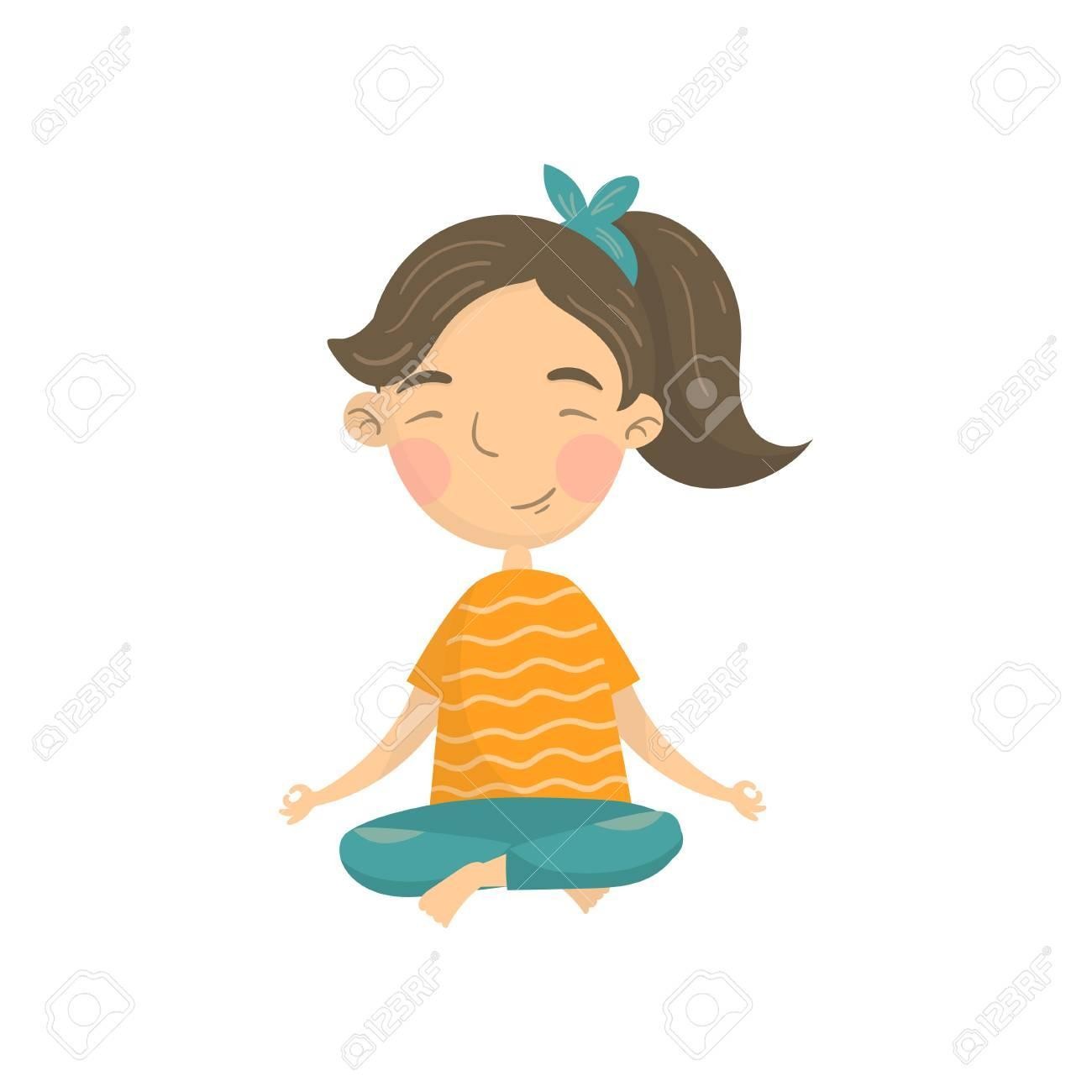 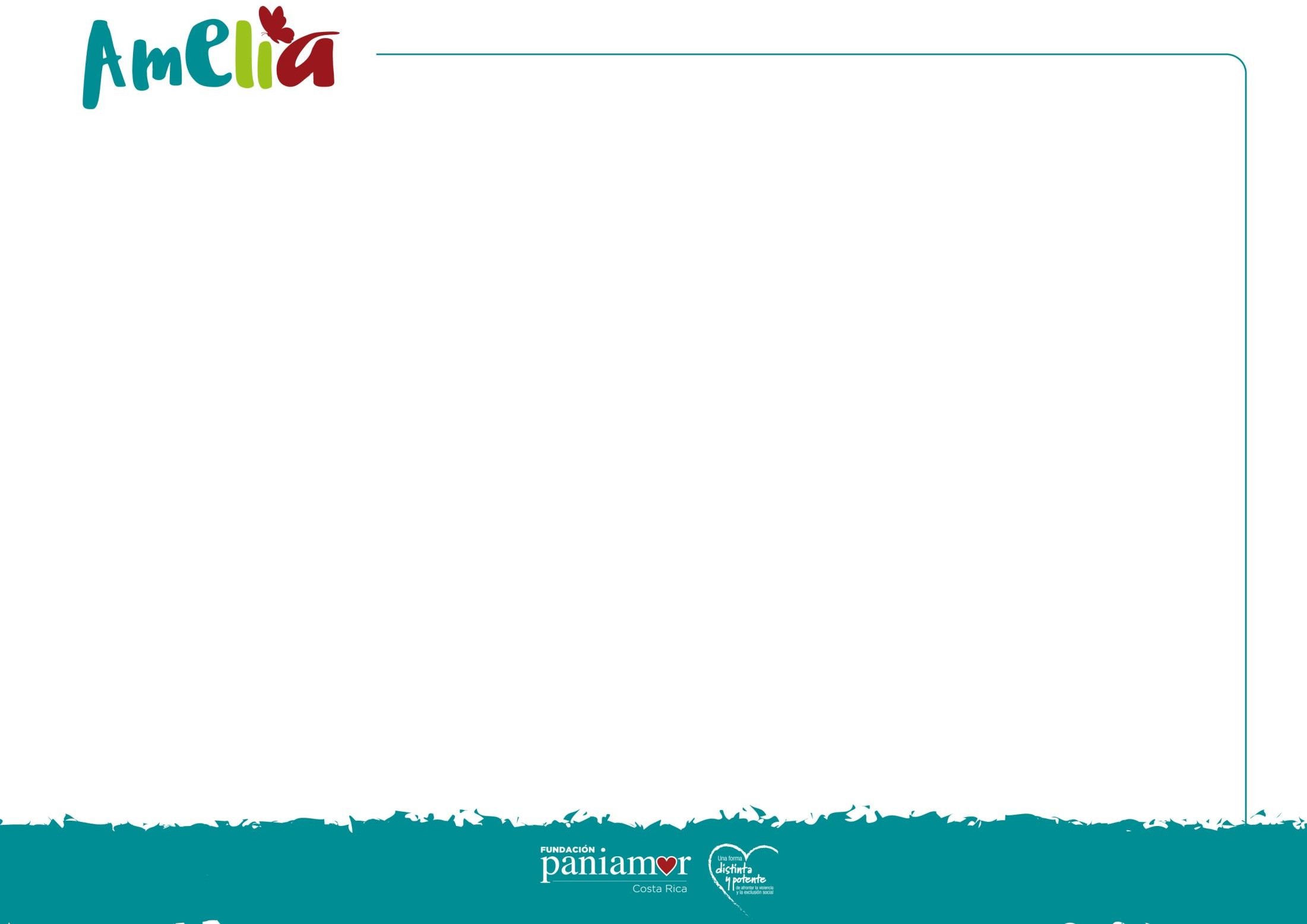 Salud Integral de las personas adolescentes y jóvenes
¿Cuáles son mis factores de riesgo y factores protectores?

¿Por qué es importante conocer las redes de  apoyo que tengo disponibles?
El Modelo de Atención Integral en Salud (CCSS) implica:
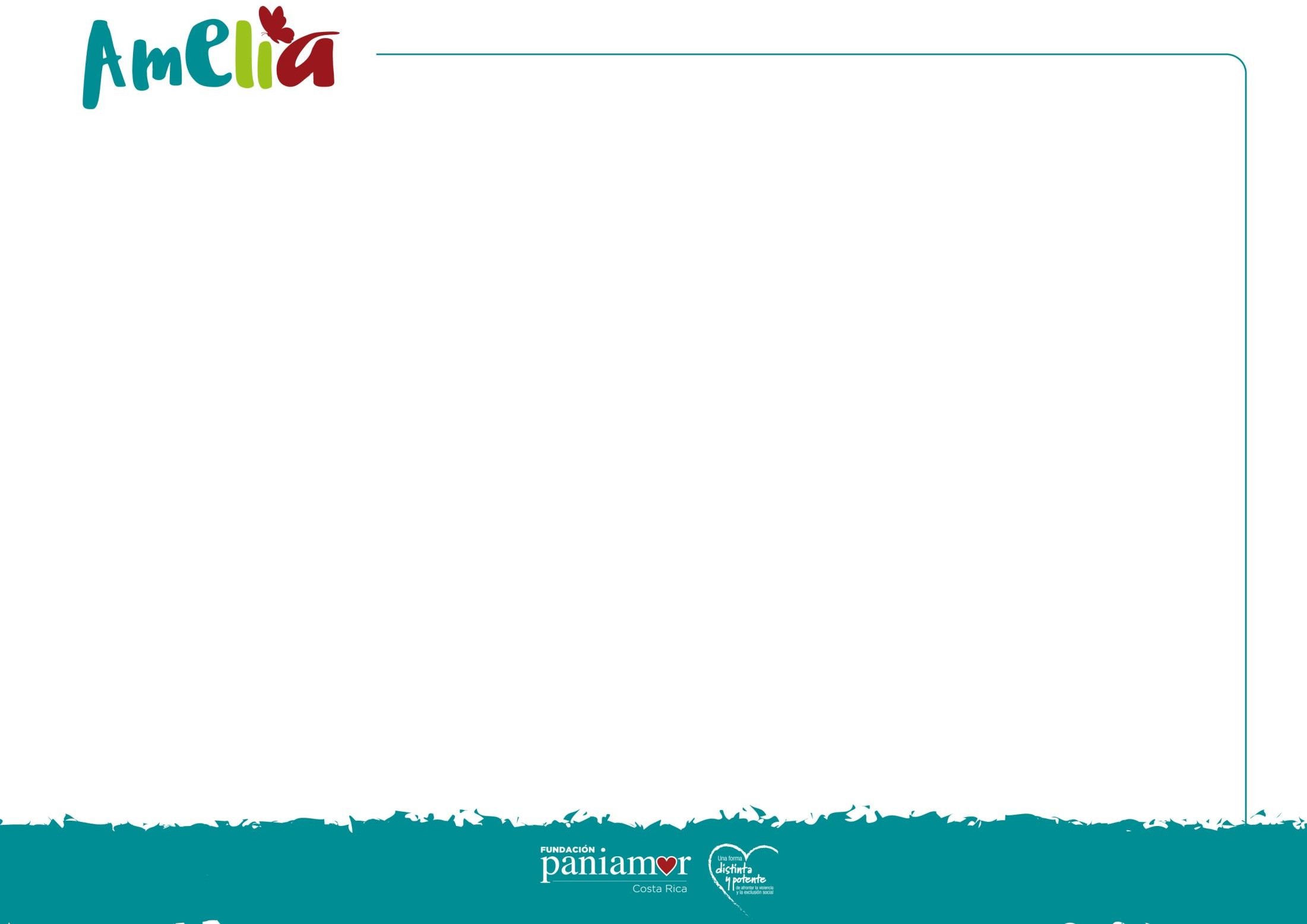 La participación  de la población
La relación de los  equipos de salud con  las familias y los  territorios
Las personas son  el centro en la  toma de  decisiones
El Reconocimiento  de los sistemas  socioculturales en  diversidad y  complejidad
El sistema de salud  se organiza en  función de las  necesidades de las  personas
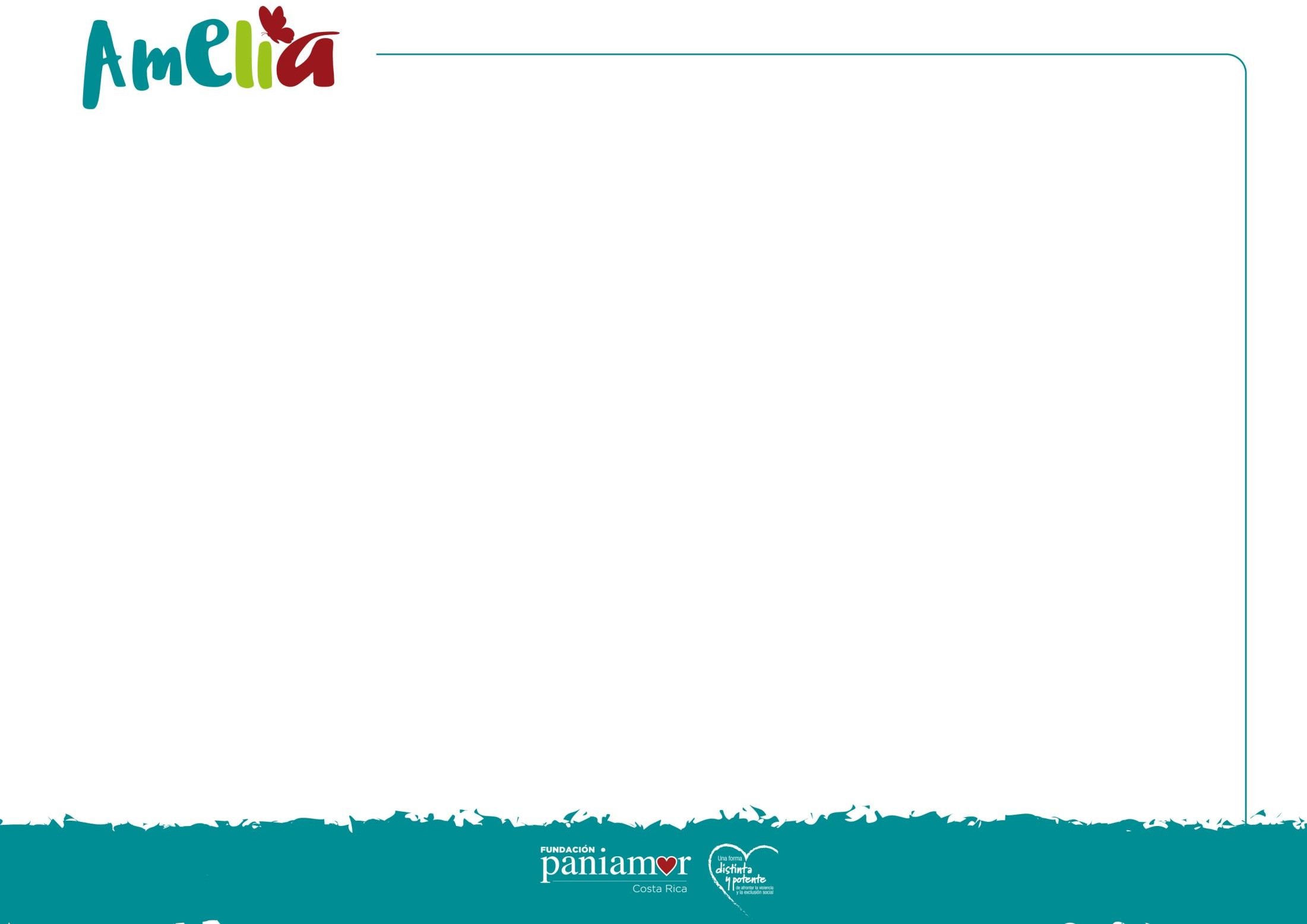 Preguntas generadoras
¿Cómo podemos fortalecer la salud de una adolescente
que está embarazada?
¿Cuáles son sus necesidades?
¿Cuáles son sus redes?
¿Qué necesita de su comunidad y familia?
Algunas posibles redes de apoyo
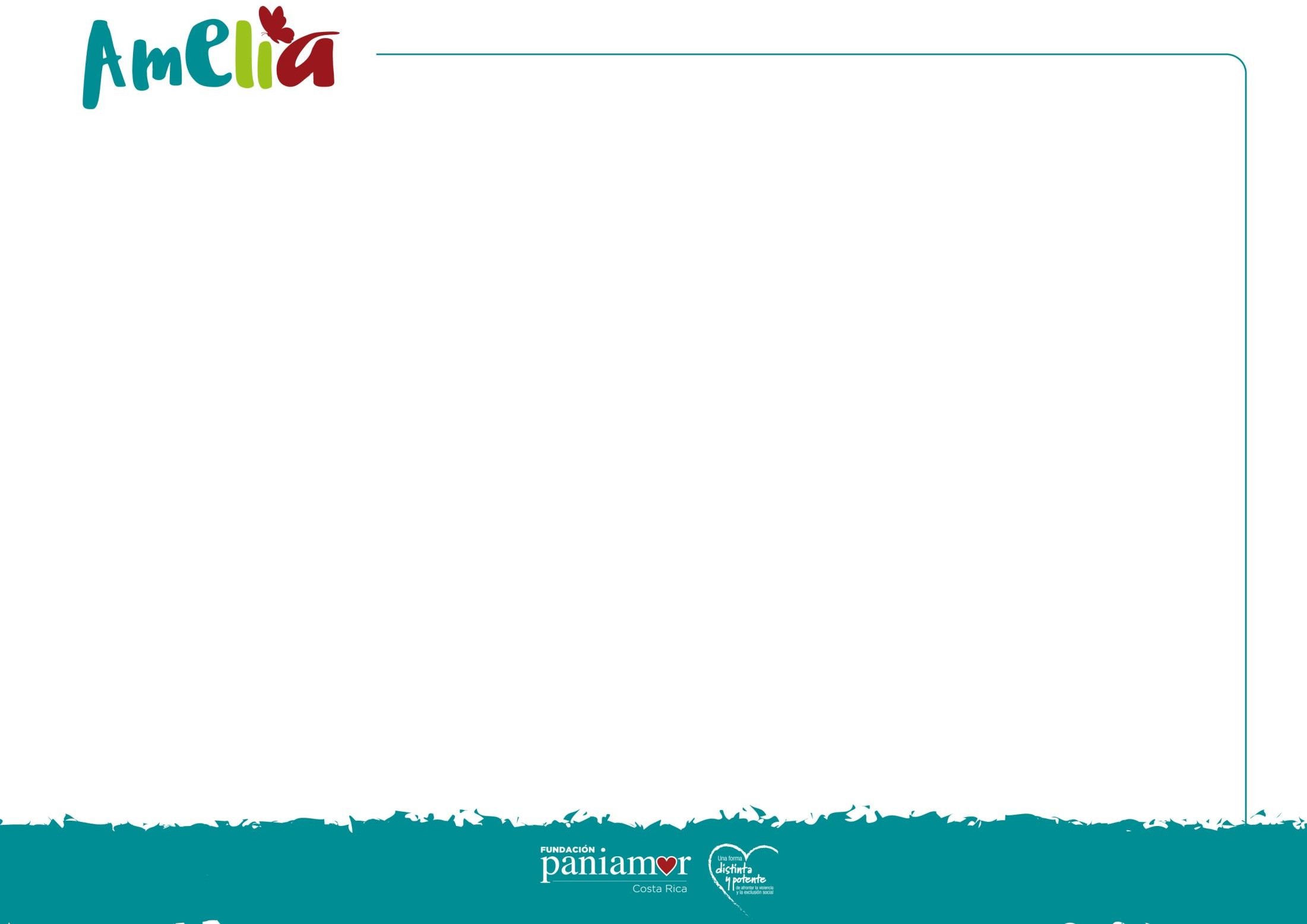 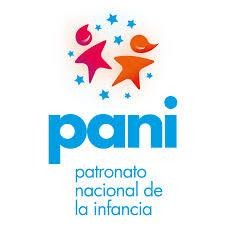 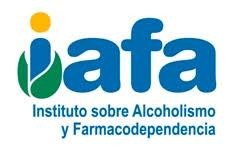 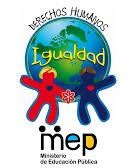 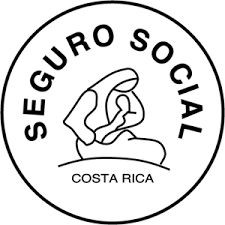 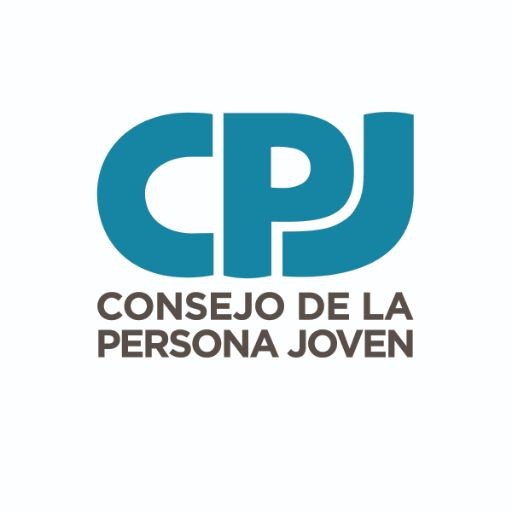 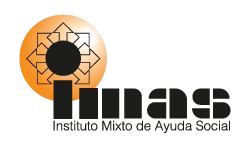 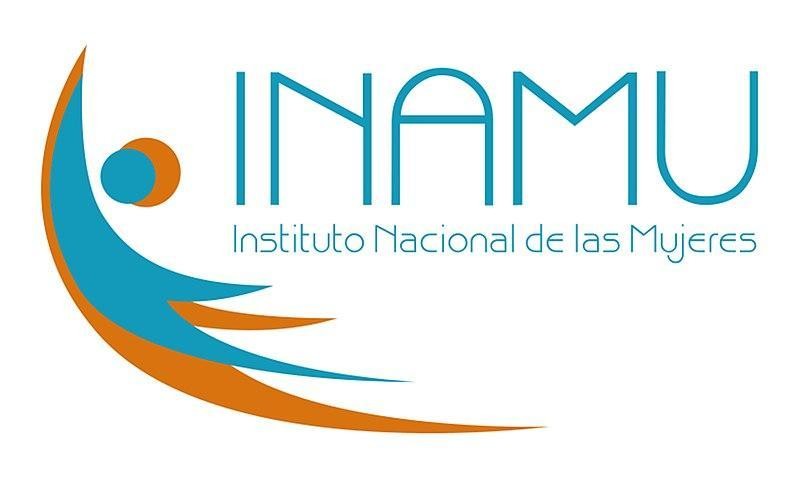